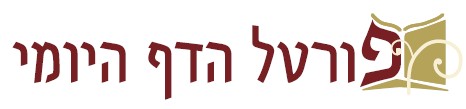 מסכת ברכות
דף יט

דף יט ע"א (שורה 3) – דף כ ע"א (שורה 4)

מצגת עזר ללימוד הדף היומי

בעריכת: הראל שפירא


לשמיעת השיעור בליווי המצגת – לחץ כאן

ליצירת קשר: 
טל': 054-4931075
דוא"ל: rlshapira@gmail.com
דף יט עמוד א
אמר רבי יצחק: 
כל המספר אחרי המת - כאלו מספר אחרי האבן.
     איכא דאמרי דלא ידעי,
     ואיכא דאמרי דידעי ולא איכפת להו.

איני?
והא אמר רב פפא: 
חד אישתעי מילתא בתריה דמר שמואל ונפל קניא מטללא ובזעא לארנקא דמוחיה. 

שאני צורבא מרבנן דקודשא בריך הוא תבע ביקריה.

אמר רבי יהושע בן לוי: 
כל המספר אחר מטתן של תלמידי חכמים - נופל בגיהנם, 
שנא': "וְהַמַּטִּים עַקַלְקַלּוֹתָם יוֹלִיכֵם ה' אֶת פֹּעֲלֵי הָאָוֶן שָׁלוֹם עַל יִשְׂרָאֵל" - אפילו בשעה ששלום על ישראל יוליכם ה' את פועלי האון. 

תנא דבי ר' ישמעאל: 
אם ראית תלמיד חכם שעבר עבירה בלילה - אל תהרהר אחריו ביום, שמא עשה תשובה. 
שמא סלקא דעתך? 
אלא ודאי עשה תשובה.

והני מילי בדברים שבגופו, אבל בממונא עד דמהדר למריה.
●











●







●
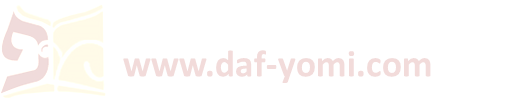 דף יט עמוד א
ואמר ר' יהושע בן לוי: 
בכ''ד מקומות בית דין מנדי' על כבוד הרב וכולן שנינו במשנתנו. 

אמר ליה ר' אלעזר: היכא? 
אמר ליה: לכי תשכח. 

נפק דק ואשכח תלת: 
המזלזל בנטילת ידים, והמספר אחר מטתן של תלמידי חכמי', והמגיס דעתו כלפי מעלה.

המספר אחר מטתן של תלמידי חכמים - מאי היא? 
דתנן: הוא היה אומר: אין משקין לא את הגיורת ולא את המשוחררת, וחכמים אומרים: משקין, ואמרו לו: מעשה בכרכמית שפחה משוחררת בירושלים והשקוה שמעיה ואבטליון, ואמר להם: דוגמא השקוה, ונדוהו ומת בנדויו וסקלו בית דין את ארונו. 

והמזלזל בנטילת ידים - מאי היא? 
דתנן: א''ר יהודה: חס ושלום שעקביא בן מהללאל נתנדה, שאין עזרה ננעלת על כל אדם בישראל בחכמה ובטהרה וביראת חטא כעקביא בן מהללאל, אלא את מי נדו? את אלעזר בן חנוך שפקפק בנטילת ידים, וכשמת שלחו בית דין והניחו אבן גדולה על ארונו ללמדך שכל המתנדה ומת בנדויו ב''ד סוקלין את ארונו.

המגיס דעתו כלפי מעלה - מאי היא? 
דתנן: שלח לו שמעון בן שטח לחוני המעגל: צריך אתה להתנדות, ואלמלא חוני אתה גוזרני עליך נדוי, אבל מה אעשה שאתה מתחטא לפני המקום ועושה לך רצונך כבן שמתחטא לפני אביו ועושה לו רצונו, ועליך הכתוב אומר: "ישמח אביך ואמך ותגל יולדתך".
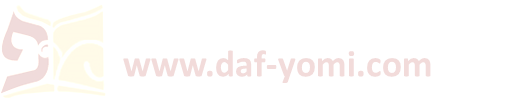 דף יט עמוד א
ואמר ר' יהושע בן לוי: בכ''ד מקומות בית דין מנדי' על כבוד הרב וכולן שנינו במשנתנו. 

אמר ליה ר' אלעזר: היכא? אמר ליה: לכי תשכח. 

נפק דק ואשכח תלת: המזלזל בנטילת ידים, והמספר אחר מטתן של תלמידי חכמי', והמגיס דעתו כלפי מעלה.
ותו ליכא? 
והא איכא דתני רב יוסף: 
תודוס איש רומי הנהיג את בני רומי להאכילן גדיים מקולסין בלילי פסחים. 
שלח ליה שמעון בן שטח: אלמלא תודוס אתה גוזרני עליך נדוי שאתה מאכיל את ישראל קדשים בחוץ.

במשנתנו קאמרינן והא ברייתא היא. 

ובמתני' ליכא? 
והא איכא הא דתנן: 
חתכו חוליות ונתן חול בין חוליא לחוליא - ר' אליעזר מטהר וחכמים מטמאים, וזהו תנורו של עכנאי. 
מאי עכנאי? 
אמר רב יהודה אמר שמואל: מלמד שהקיפוהו הלכות כעכנאי זה וטמאוהו. 
ותניא: 
אותו היום הביאו כל טהרות שטיהר ר''א ושרפום לפניו ולבסוף ברכוהו. 

אפילו הכי נדוי במתני' לא תנן. 

אלא בכ''ד מקומות היכא משכחת לה? 
ר' יהושע בן לוי מדמה מילתא למילתא, ור' אלעזר לא מדמה מילתא למילתא.
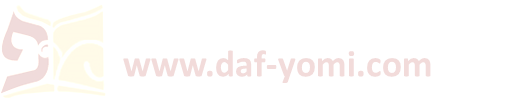 דף יט עמוד א
נושאי המטה וחלופיהן: 

ת''ר: 
אין מוציאין את המת סמוך לק''ש, ואם התחילו אין מפסיקין. 

איני? 
והא רב יוסף אפקוהו סמוך לק''ש! 

אדם חשוב שאני.

שלפני המטה ושלאחר המטה: 

ת''ר: 
העוסקים בהספד – 
בזמן שהמת מוטל לפניהם - נשמטין אחד אחד וקורין. 
אין המת מוטל לפניהם - הן יושבין וקורין והוא יושב ודומם, הם עומדים ומתפללין והוא עומד ומצדיק עליו את הדין ואומר רבון העולמים הרבה חטאתי לפניך ולא נפרעת ממני אחד מני אלף יהי רצון מלפניך ה' אלהינו שתגדור פרצותינו ופרצות כל עמך בית ישראל ברחמים. 

אמר אביי: 
לא מבעי ליה לאינש למימר הכי, 
דארשב''ל וכן תנא משמיה דרבי יוסי: לעולם אל יפתח אדם פיו לשטן, 
ואמר רב יוסף: מאי קראה? שנאמר "כִּמְעָט כִּסְדֹם הָיִינוּ", מאי אהדר להו נביא? "שִׁמְעוּ דְבַר ה' קְצִינֵי סְדֹם".
●











●
משנה יז ע"ב:

נושאי המטה וחלופיהן וחלופי חלופיהן, את שלפני המטה ואת שלאחר המטה -
את שלפני המטה צורך בהם - פטורים, 
ואת שלאחר המטה צורך בהם - חייבין,
ואלו ואלו פטורים מן התפלה.
ישעיהו א/ט-י:
לוּלֵי ה' צְבָאוֹת הוֹתִיר לָנוּ שָׂרִיד כִּמְעָט כִּסְדֹם הָיִינוּ לַעֲמֹרָה דָּמִינוּ. שִׁמְעוּ דְבַר ה' קְצִינֵי סְדֹם הַאֲזִינוּ תּוֹרַת אֱלֹהֵינוּ עַם עֲמֹרָה.
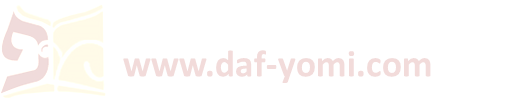 דף יט עמוד א - 
דף יט עמוד ב
משנה יז ע"ב:

קברו את המת וחזרו -
אם יכולין להתחיל ולגמור עד שלא יגיעו לשורה - יתחילו, ואם לאו - לא יתחילו.

העומדים בשורה - הפנימיים פטורים, והחיצונים חייבים.
קברו את המת וחזרו וכו': 

אם יכולים להתחיל ולגמור את כולה - אין, אבל פרק אחד או פסוק אחד - לא,

ורמינהו: 
קברו את המת וחזרו - אם יכולין להתחיל ולגמור אפילו פרק אחד או פסוק אחד. 

הכי נמי קאמר:
אם יכולין להתחיל ולגמור אפי' פרק אחד או אפילו פסוק אחד עד שלא יגיעו לשורה - יתחילו, ואם לאו - לא יתחילו.

העומדים בשורה וכו': 

ת''ר: 
שורה הרואה פנימה - פטורה, ושאינה רואה פנימה - חייבת, 
רבי יהודה אומר: הבאים מחמת האבל - פטורין, מחמת עצמן - חייבין.
●











●
עמוד ב
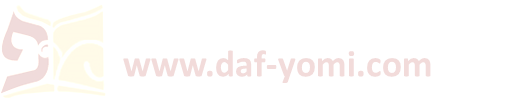 דף יט עמוד ב
אמר רב יהודה אמר רב: 
המוצא כלאים בבגדו פושטן אפי' בשוק,
מ''ט? – "אֵין חָכְמָה וְאֵין תְּבוּנָה וְאֵין עֵצָה לְנֶגֶד ה'" - כ''מ שיש חלול השם אין חולקין כבוד לרב.

מתיבי: 
קברו את המת וחזרו ולפניהם ב' דרכים אחת טהורה ואחת טמאה – 
בא בטהורה - באין עמו בטהורה, בא בטמאה - באין עמו בטמאה משום כבודו.
אמאי? לימא אין חכמה ואין תבונה לנגד ה'!

תרגמה רבי אבא: 
בבית הפרס דרבנן,
דאמר רב יהודה אמר שמואל: מנפח אדם בית הפרס והולך,
ואמר רב יהודה בר אשי משמיה דרב: בית הפרס שנדש טהור.

ת''ש:
דאמר ר' אלעזר בר צדוק: 
מדלגין היינו על גבי ארונות של מתים לקראת מלכי ישראל,
ולא לקראת מלכי ישראל בלבד אמרו, אלא אפי' לקראת מלכי עכו''ם, שאם יזכה יבחין בין מלכי ישראל למלכי עכו''ם.
אמאי? לימא אין חכמה ואין תבונה ואין עצה לנגד ה'!

כדרבא, 
דאמר רבא: דבר תורה אהל כל שיש בו חלל טפח חוצץ בפני הטומאה, ושאין בו חלל טפח אינו חוצץ בפני הטומאה, ורוב ארונות יש בהן חלל טפח, וגזרו על שיש בהן משום שאין בהן, ומשום כבוד מלכים לא גזרו בהו רבנן.
❶













❷
דף יט עמוד ב
ת''ש: 
גדול כבוד הבריות שדוחה [את] לא תעשה שבתורה. 
ואמאי? לימא אין חכמה ואין תבונה ואין עצה לנגד ה'! 

תרגמה רב בר שבא קמיה דרב כהנא: 
בלאו דלא תסור.

       אחיכו עליה: 
       לאו דלא תסור דאורייתא היא!

       אמר רב כהנא: 
       גברא רבה אמר מילתא לא תחיכו עליה, 
       כל מילי דרבנן אסמכינהו על לאו דלא תסור ומשום כבודו שרו רבנן. 

ת''ש: 
"והתעלמת מהם" -  פעמים שאתה מתעלם מהם ופעמים שאין אתה מתעלם מהם, 
הא כיצד? אם היה כהן והיא בבית הקברות או היה זקן ואינה לפי כבודו או שהיתה מלאכתו מרובה 
משל חברו לכך נאמר והתעלמת. 
אמאי? לימא אין חכמה ואין תבונה ואין עצה לנגד ה'! 

שאני התם דכתיב והתעלמת מהם. 

       וליגמר מינה!
     
       איסורא מממונא לא ילפינן.
❸















❹
אמר רב יהודה אמר רב: 
המוצא כלאים בבגדו פושטן אפי' בשוק,
מ''ט? – "אֵין חָכְמָה וְאֵין תְּבוּנָה וְאֵין עֵצָה לְנֶגֶד ה'" - כ''מ שיש חלול השם אין חולקין כבוד לרב.
דברים כב/א:
לֹא תִרְאֶה אֶת שׁוֹר אָחִיךָ אוֹ אֶת שֵׂיוֹ נִדָּחִים וְהִתְעַלַּמְתָּ מֵהֶם הָשֵׁב תְּשִׁיבֵם לְאָחִיךָ.
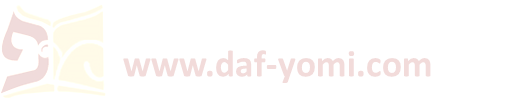 דף יט עמוד ב - דף כ עמוד א
אמר רב יהודה אמר רב: 
המוצא כלאים בבגדו פושטן אפי' בשוק,
מ''ט? – "אֵין חָכְמָה וְאֵין תְּבוּנָה וְאֵין עֵצָה לְנֶגֶד ה'" - כ''מ שיש חלול השם אין חולקין כבוד לרב.
ת''ש:

"ולאחותו" - מה תלמוד לומר? 
הרי שהיה הולך לשחוט את פסחו ולמול את בנו ושמע שמת לו מת, יכול יחזור ויטמא? 
אמרת לא יטמא. 
יכול כשם שאינו מטמא להם כך אינו מטמא למת מצוה? 
ת''ל "ולאחותו" - לאחותו הוא דאינו מטמא, אבל מטמא הוא למת מצוה.

אמאי? לימא אין חכמה ואין תבונה ואין עצה לנגד ה'! 

שאני התם דכתיב "ולאחותו". 

וליגמר מינה!

שב ואל תעשה שאני.
❺
עמוד א
במדבר ו/ו-ז:
כָּל יְמֵי הַזִּירוֹ לַה' עַל נֶפֶשׁ מֵת לֹא יָבֹא.
לְאָבִיו וּלְאִמּוֹ לְאָחִיו וּלְאַחֹתוֹ לֹא יִטַּמָּא לָהֶם בְּמֹתָם כִּי נֵזֶר אֱלֹהָיו עַל רֹאשׁוֹ.
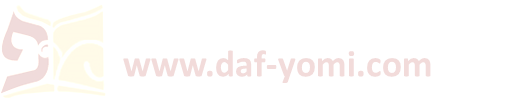 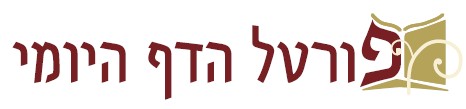 √
דף יט ע"א (שורה 3) – דף כ ע"א (שורה 4)


להתראות בדף כ



ליצירת קשר: 
טל': 054-4931075
דוא"ל: rlshapira@gmail.com